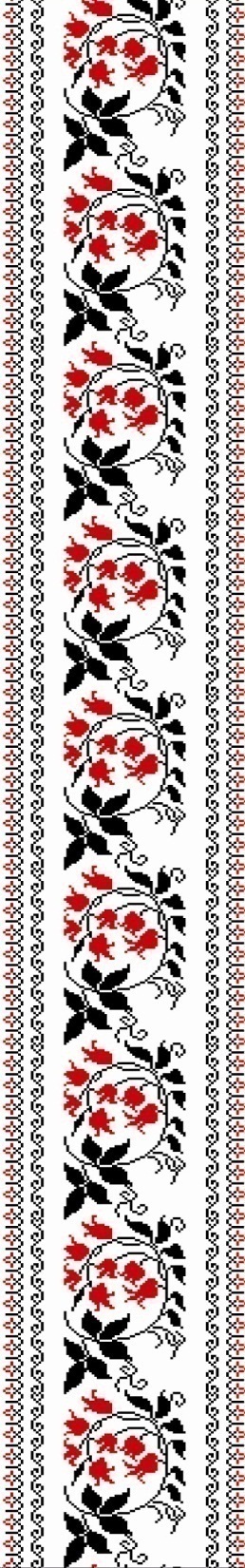 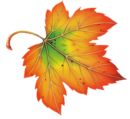 З досвіду роботи
учнівського самоврядування
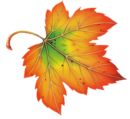 Самореалізація особистості
на основі національних
та загальнолюдських цінностей
Червонопартизанська  ЗОШ
 І - ІІІ ступенів
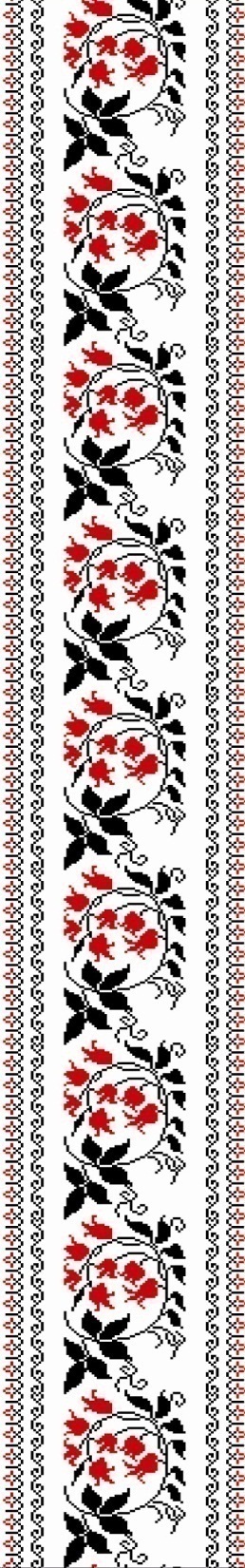 Девіз нашої учнівської організації
«Критикуєш – пропонуй ,
      пропонуєш - виконуй»
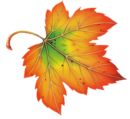 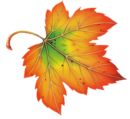 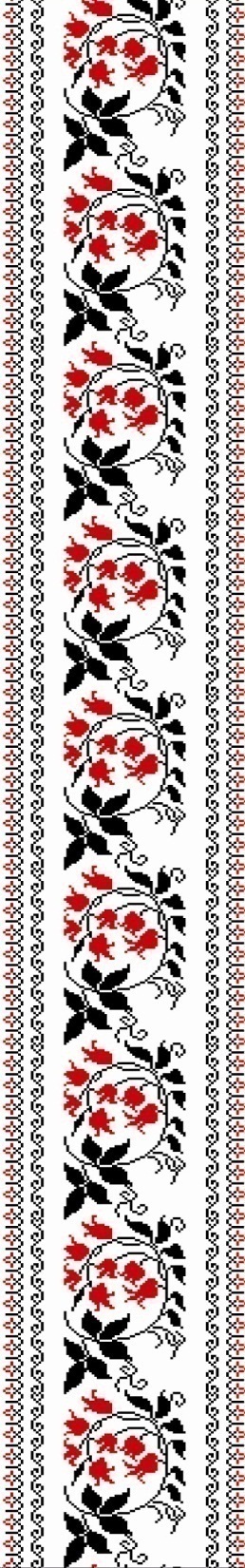 Мета  та завдання Президентської республіки:
допомогти відчути себе 
громадянином України;
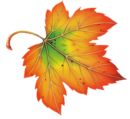 любити культуру  свого 
народу, його традиції;
виховувати духовну 
культуру і самоповагу до себе ;
формувати моральні якості.
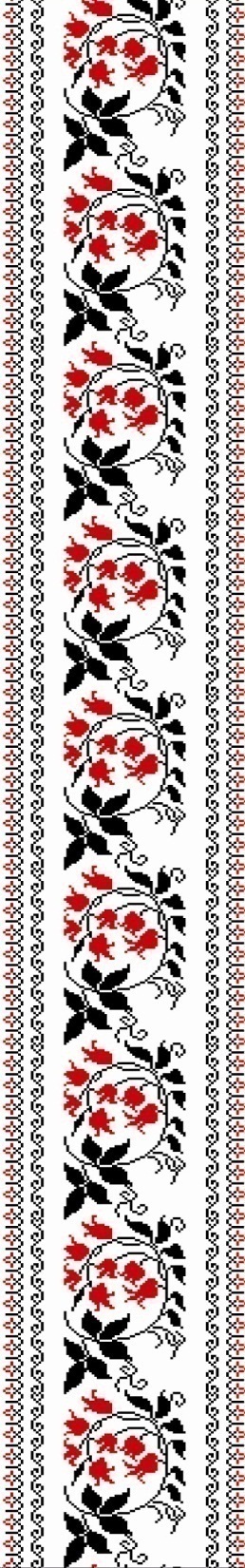 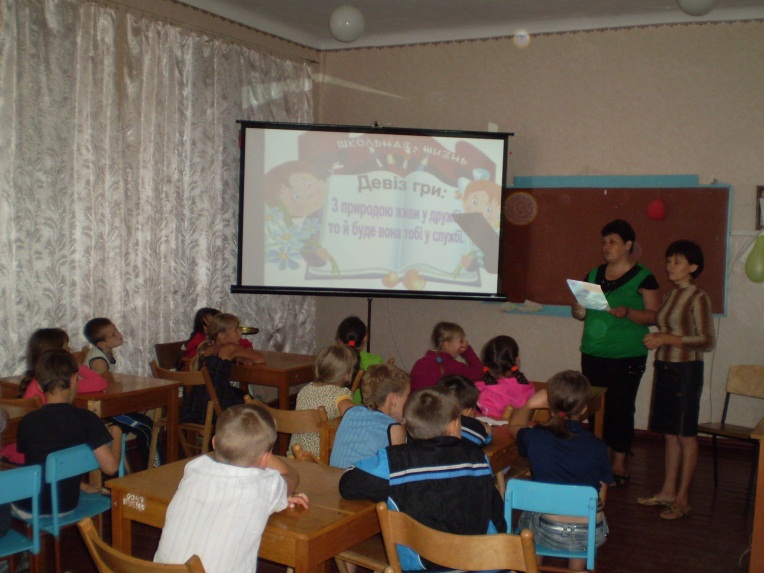 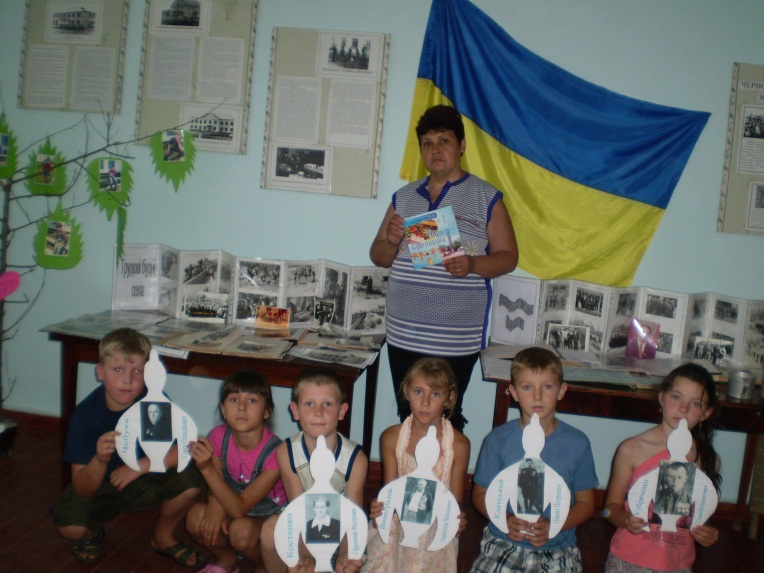 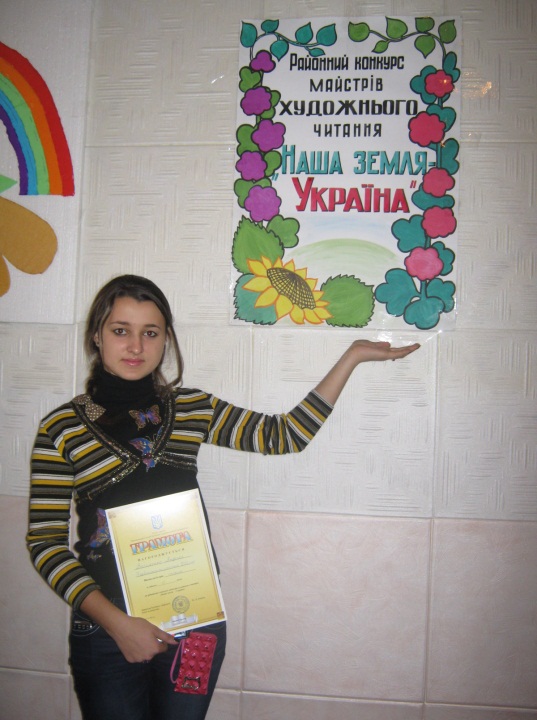 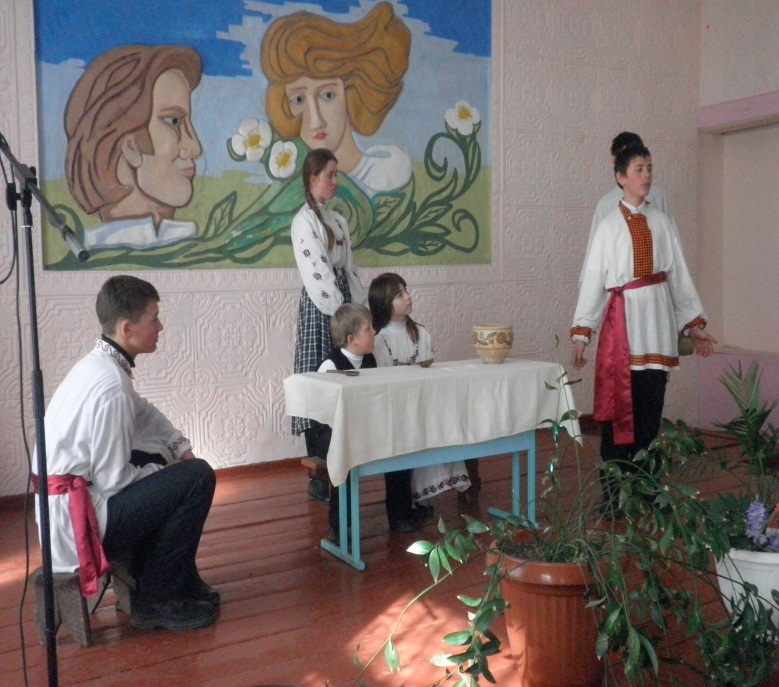 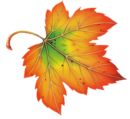 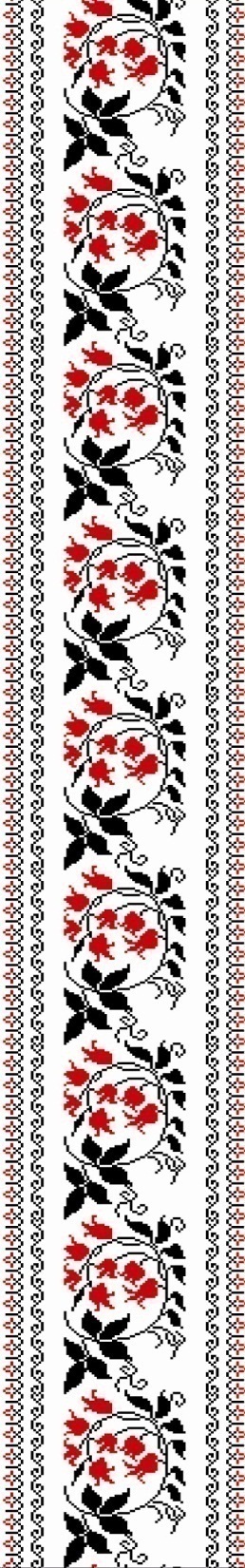 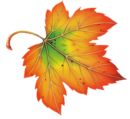 Шляхи впровадження 
 проблеми:
Виховання особистості, здатності до
самоосвіти, самореалізації, самопізнання.
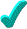 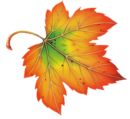 Сприяти всебічній реалізації
 природного  творчого потенціалу учнів.
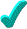 Моделювання та организація  ситуацій,
які гарантують успіх.
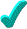 Забезпечення інноваційного характеру
виховної діяльності.
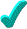 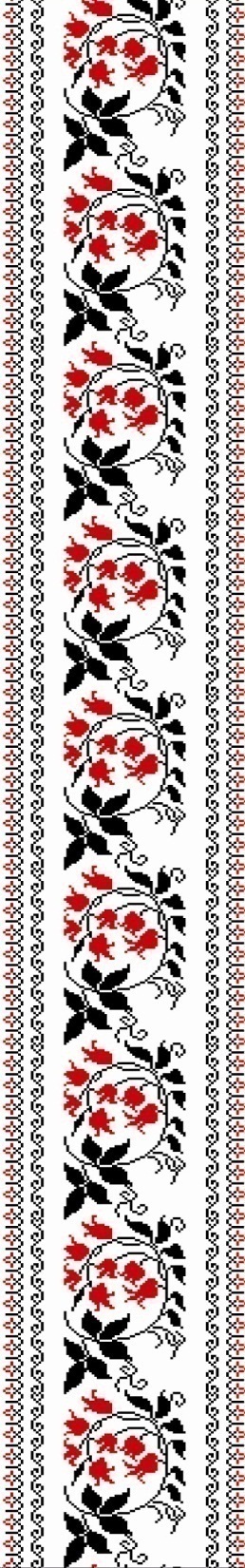 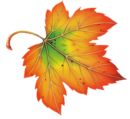 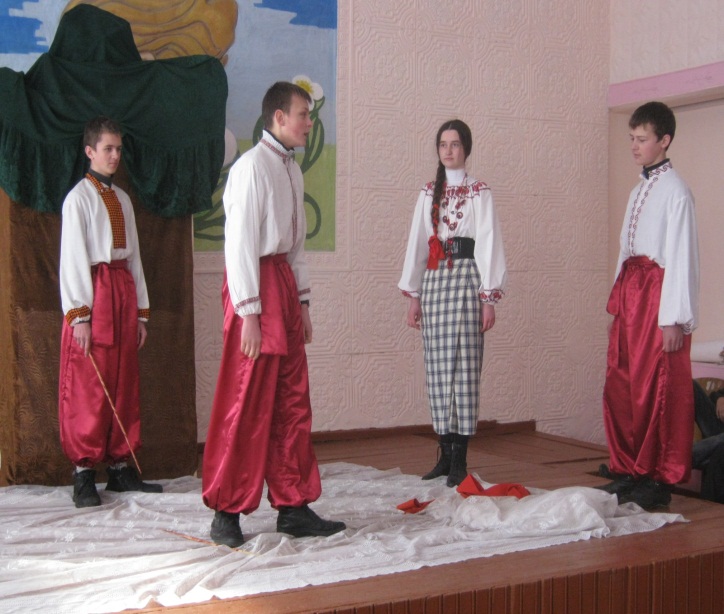 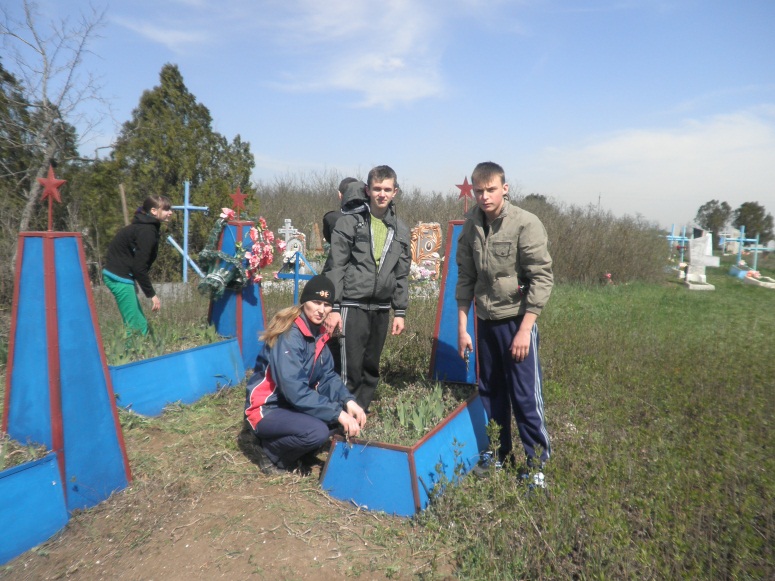 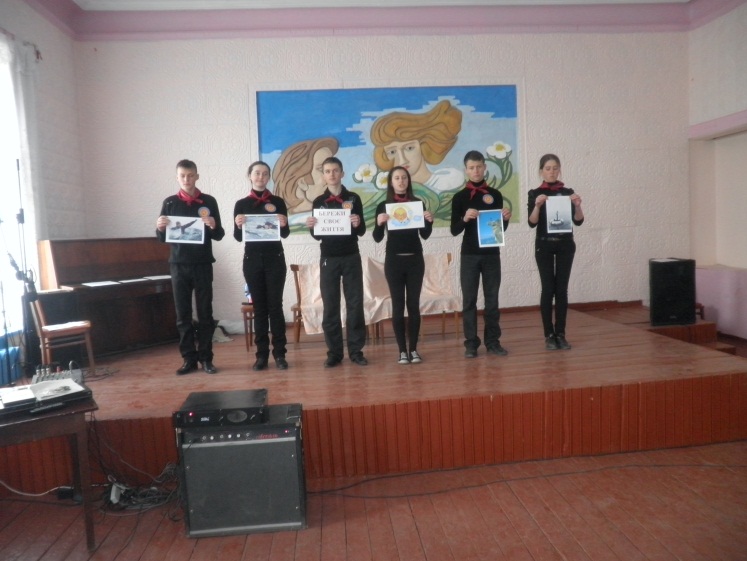 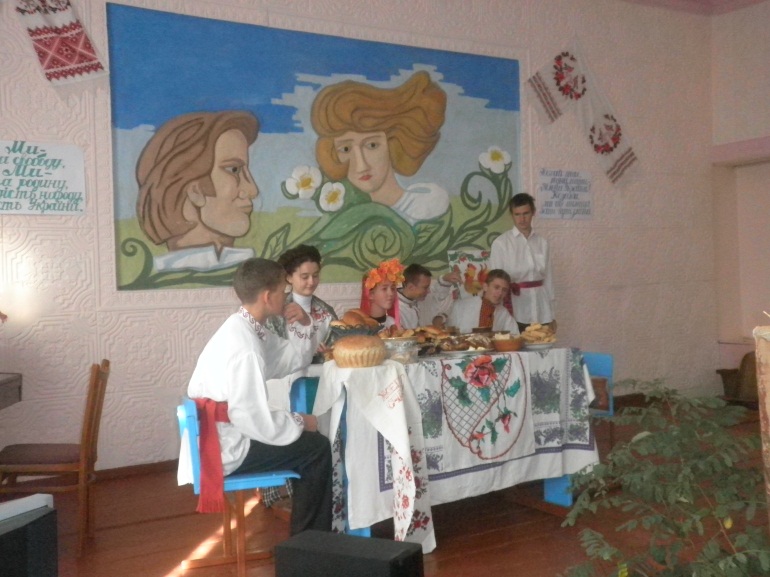 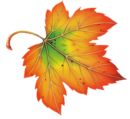 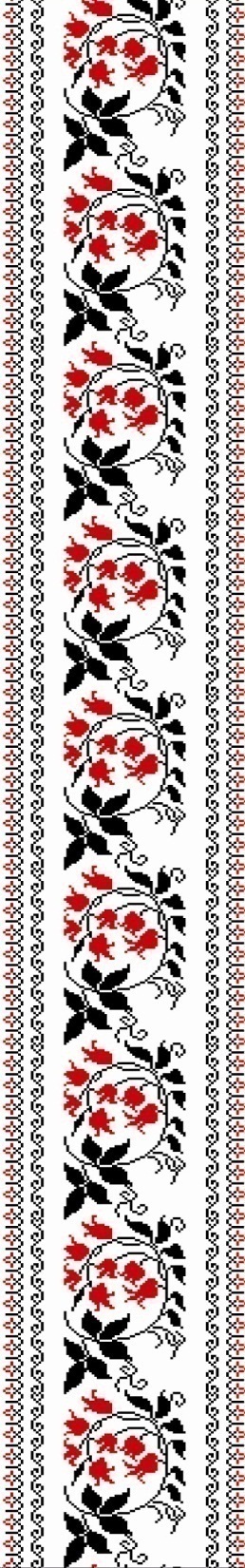 Очікувані результати:
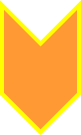 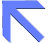 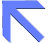 Передбачає урізноманітнення
навчальної діяльності
Забезпечує умови 
для розвитку творчої 
особистості дитини
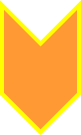 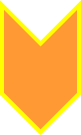 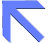 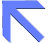 Робить можливим
оригінальний підхід
до побудови структури
 сучасного уроку
Забезпечує 
особистісно-орієнтовану
модель навчання
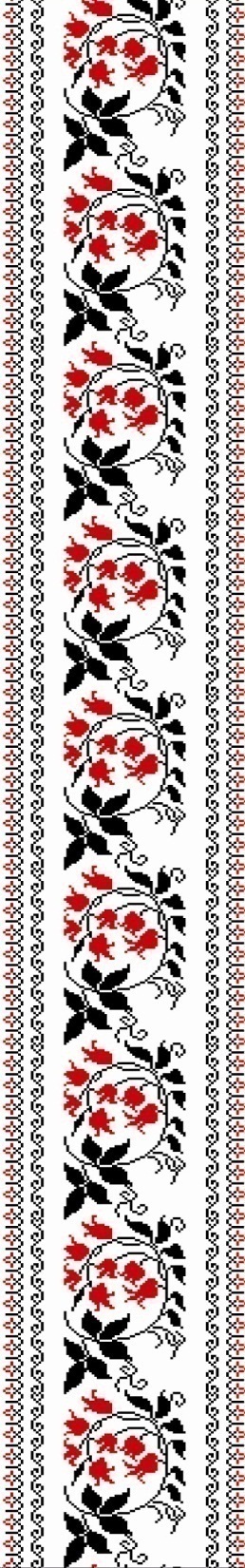 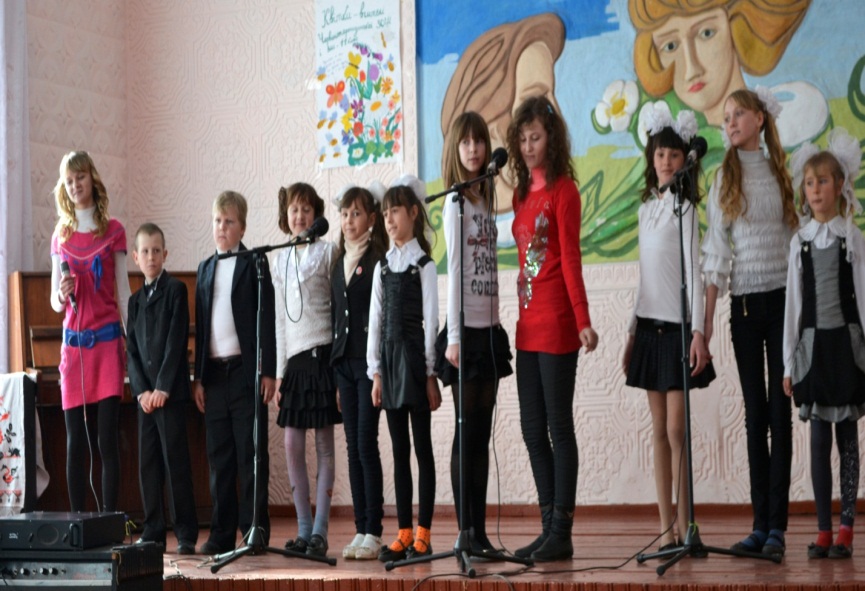 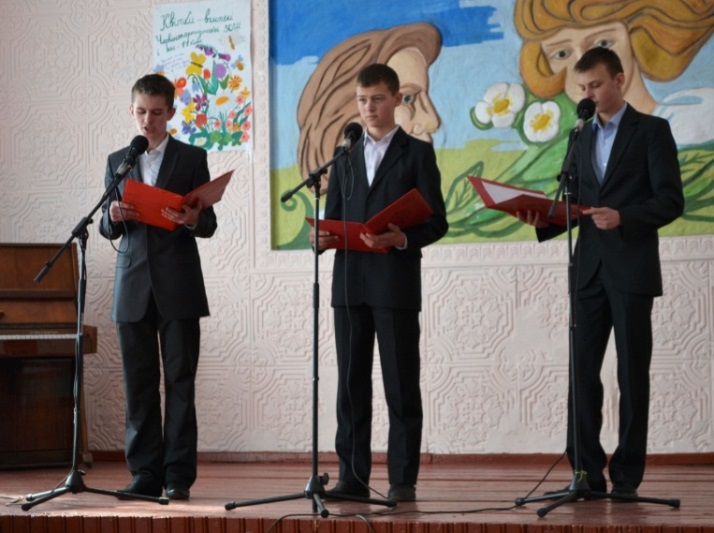 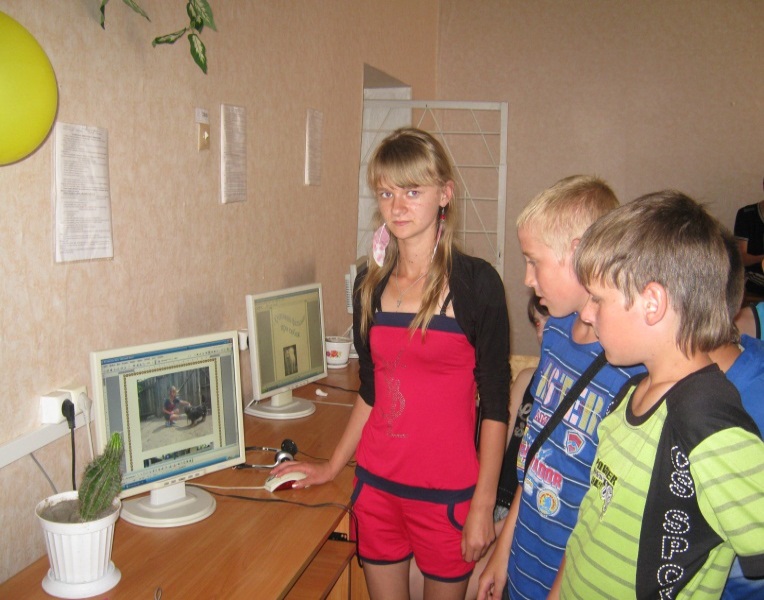 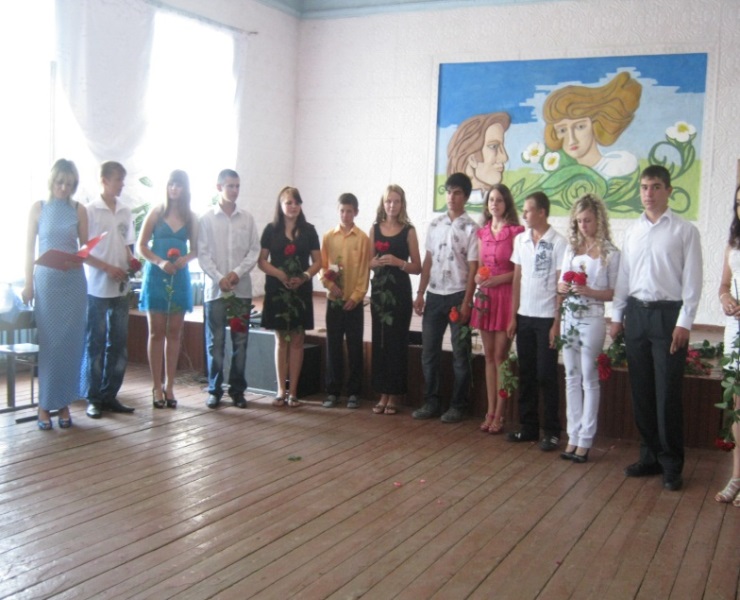 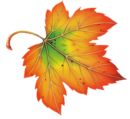 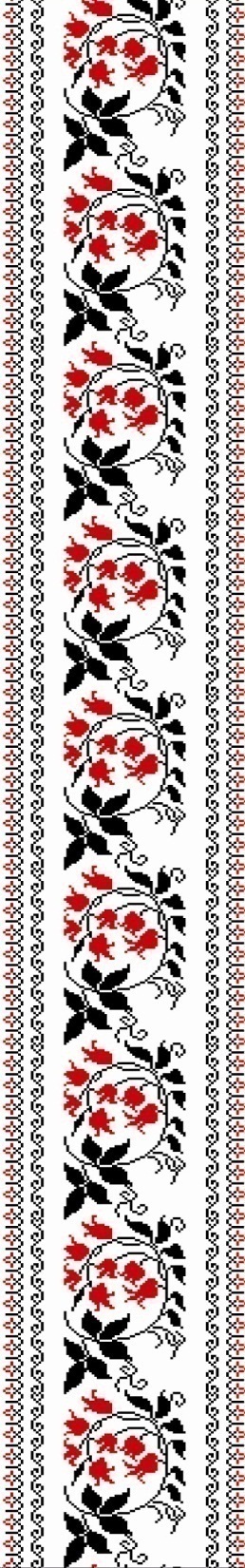 Форми і методи роботи:
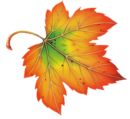 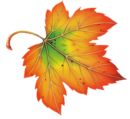 Урахування вікових особливостей учнів
Різноманітні творчі завдання
Поступове ускладнення форм роботи
Диференційний підхід
Використання комп’ютерних технологій
Розвиток критичного мислення
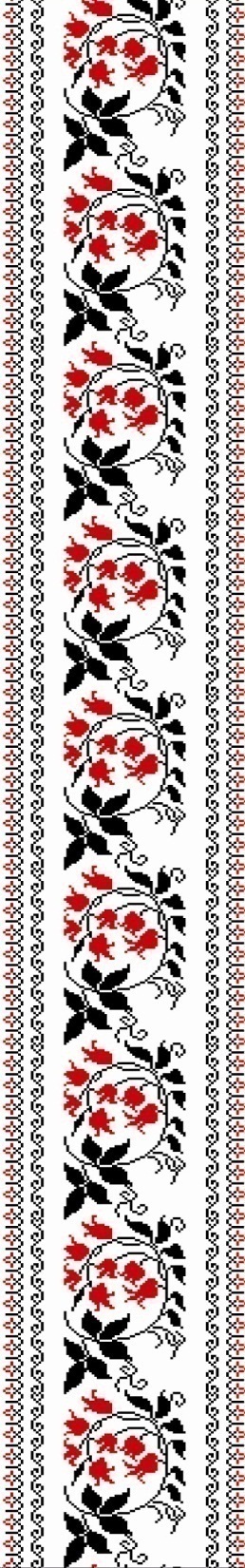 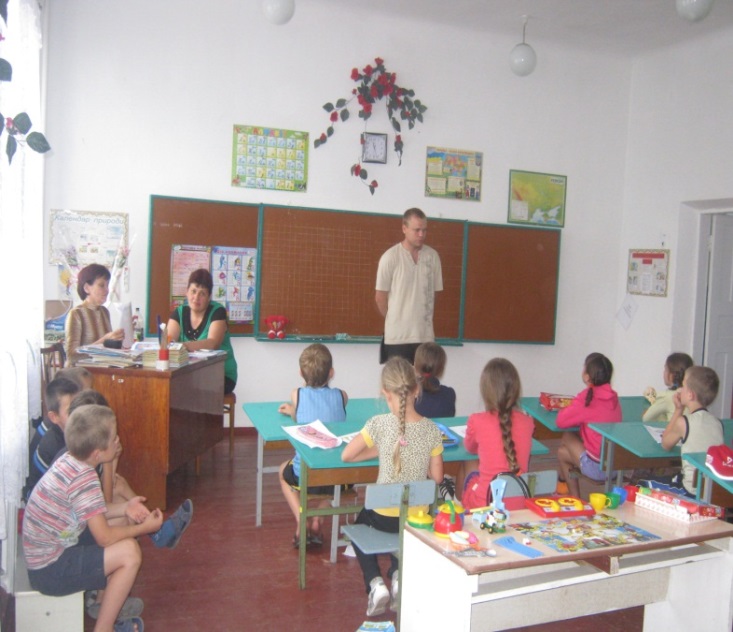 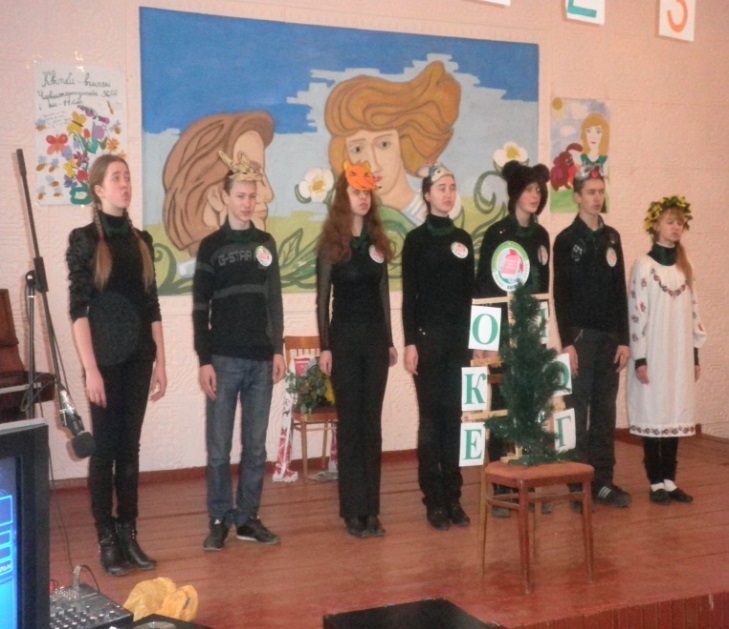 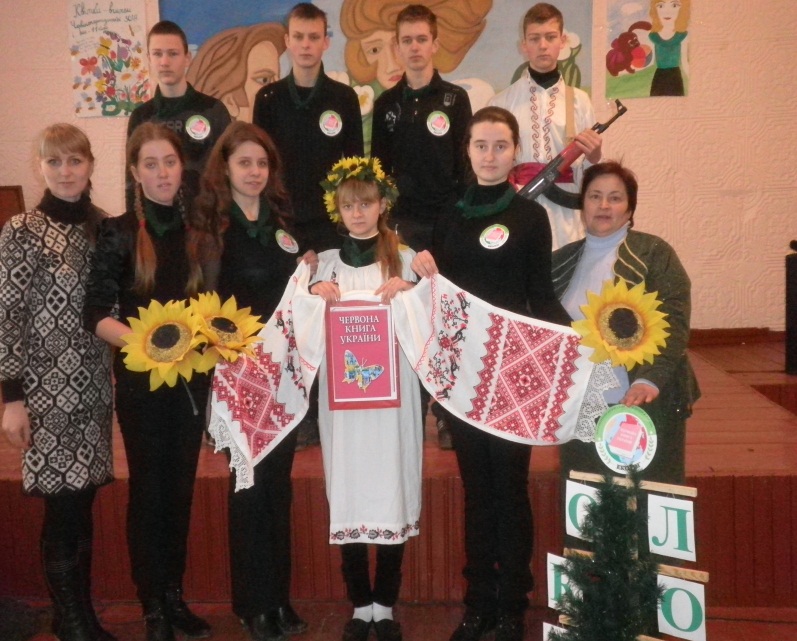 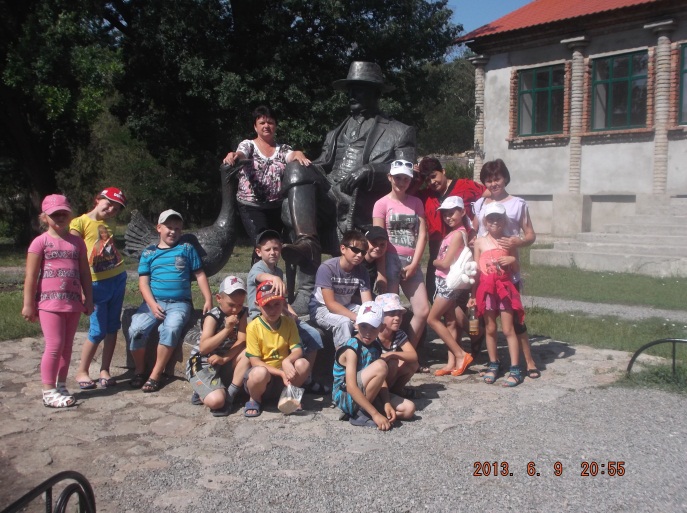 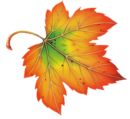 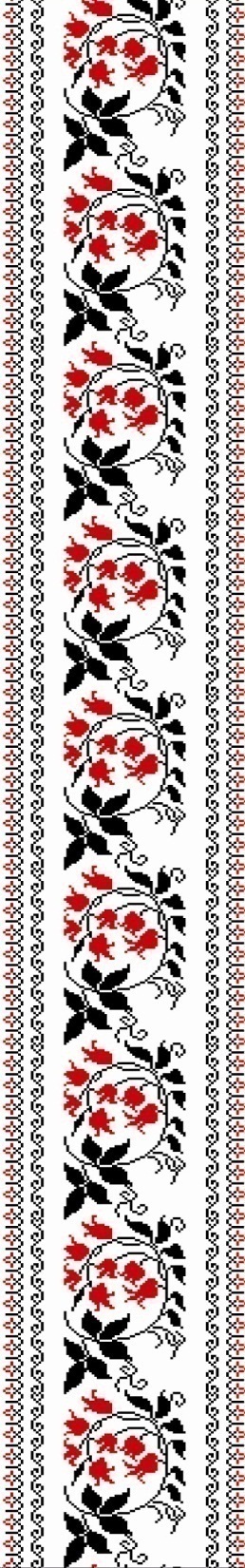 Власна модель до формування 
творчої особистості
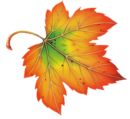 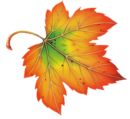 Розвиток 
інтелектуальних 
здібностей
Моральність
Самостійність
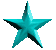 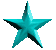 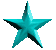 Праце-
любність
Цілеспрямо-
ваність
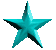 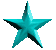 Упевненість
 у собі
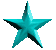 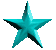 Пізнавальний
 інтерес
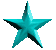 Самокритичність
Організаційні принципи
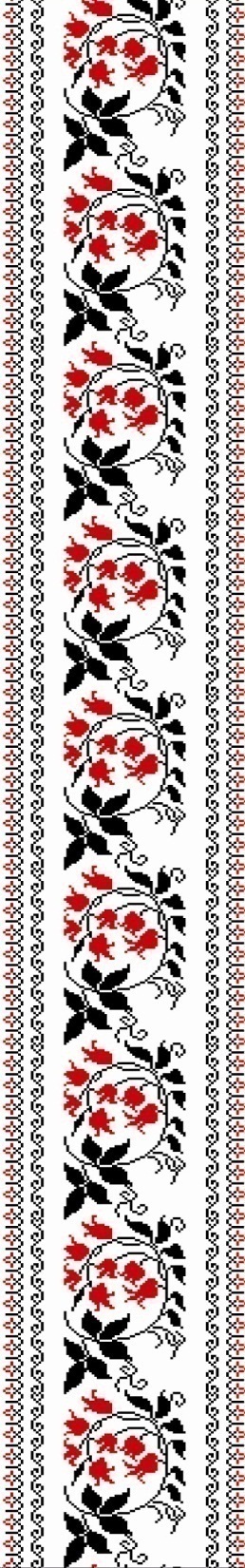 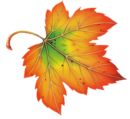 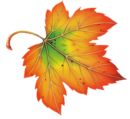 Наступність та змінність активу
Принципи педагогічної активізації та сприяння
Принципи одного планування
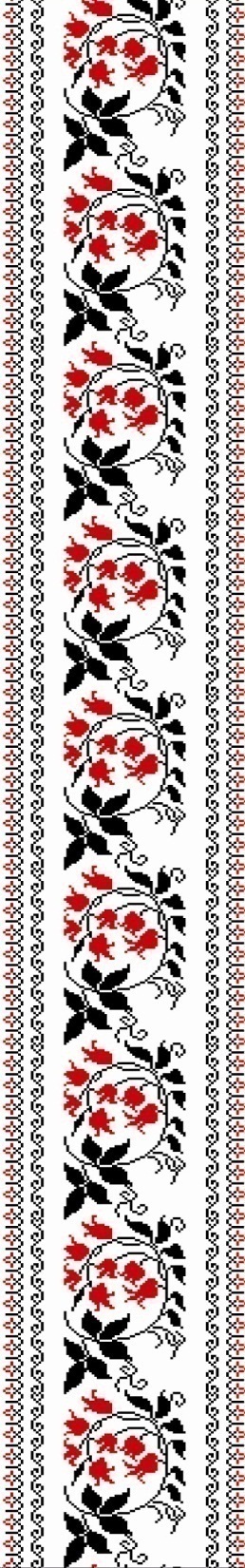 Бачу серцем,
       споглядаю, мислю образно
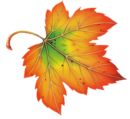 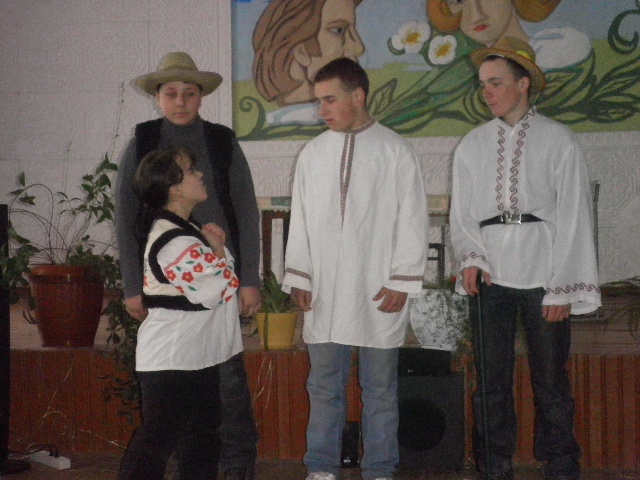 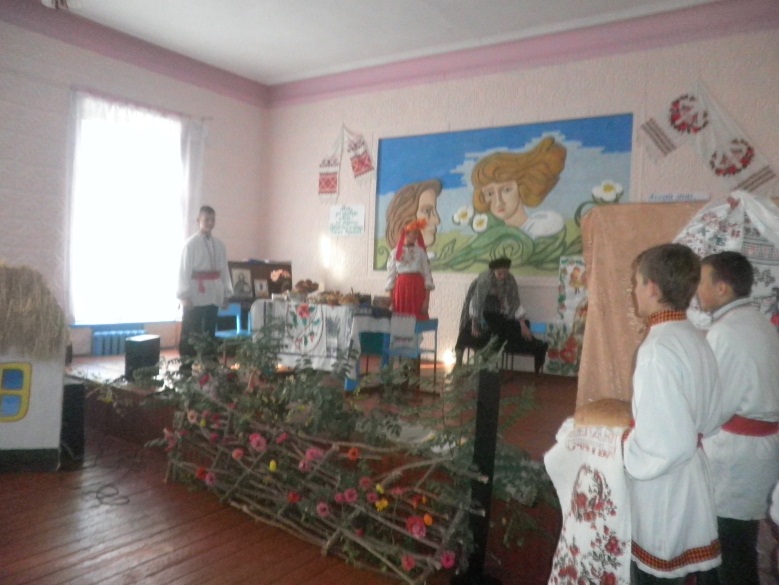 Свято 
« Шануймо Великого Кобзаря»
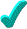 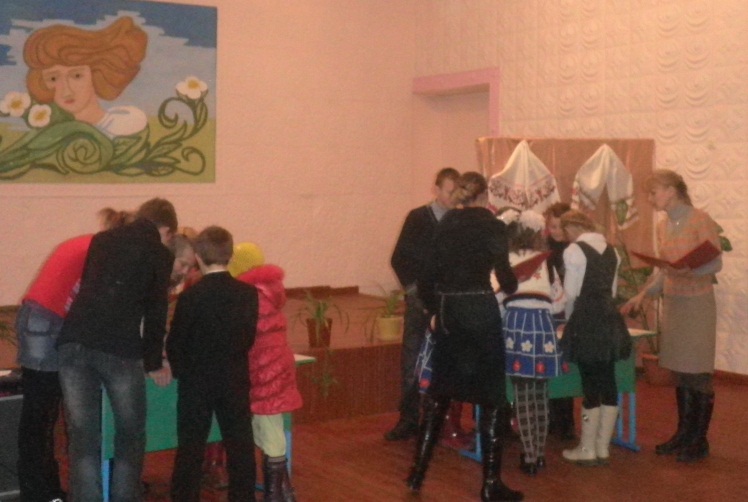 Вистава
« Андріївські вечорниці»
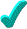 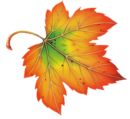 Інтелектуальна гра
« Знавці українського слова»
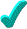 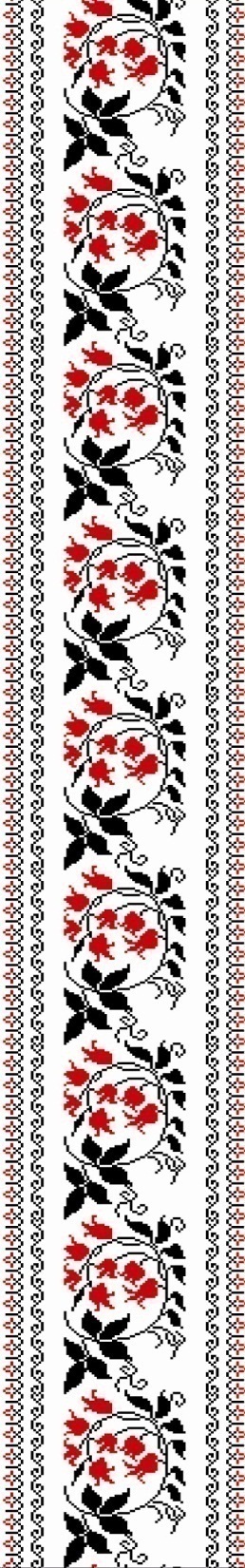 Основні заповіді Парламенту учнівської республіки
Роби добро!
Поважай усіх,хто поряд;
Допомагай іншим;
Пізнавай себе і світ,роби життя цікавим і яскравим;
Внось у життя школи нове,незвичайне;
Захоплюй творчістю,навчання-діяльністю.
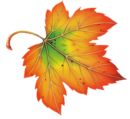 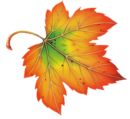 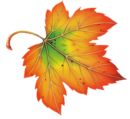 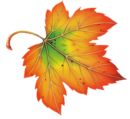 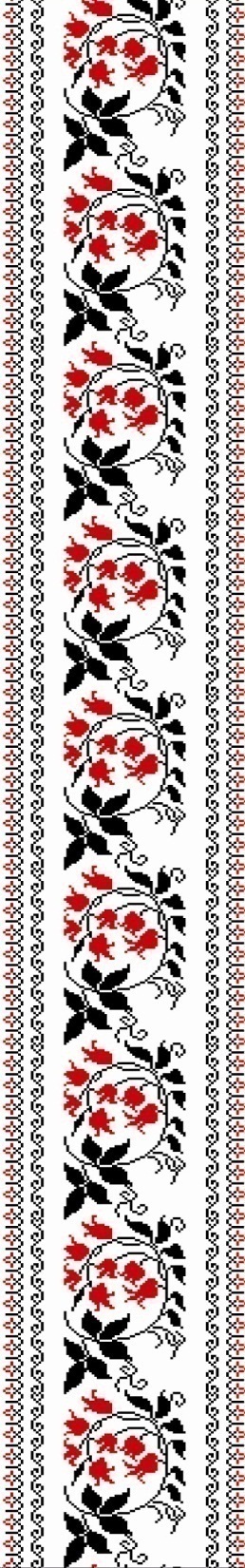 Кодекс учня….
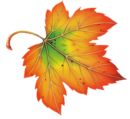 Ввічливе та шанобливе ставлення до старших.
Суворе дотримання режиму навчального закладу.
Бережне ставлення до майна школи.
Морально - етична поведінка в школі,за її межами.
Стриманість і поміркованість у всьому.
Відповідальне ставлення до взятих зобов'язань.
Відвідування школи.
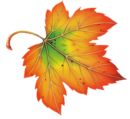 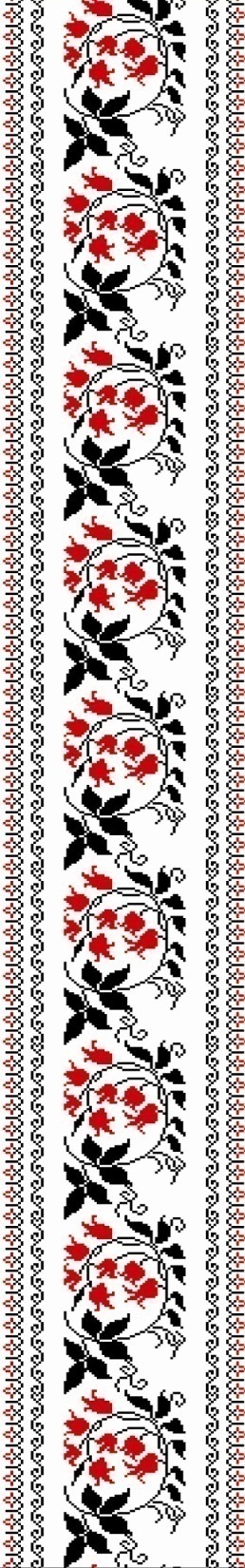 Радимо Вам…
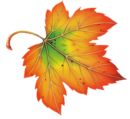 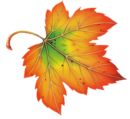 Творити 
 Думати
 Обговорювати
 Сперечатися
 Задавати питання
 Розвивати свої здібності
 Висловлювати свої думки
 Поводити себе красиво!
.